ул. Катаева
План эвакуации ГУ СОПШДО № 17
ул. Теплова
ВЫХОД
С

З    В

Ю
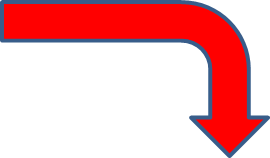 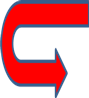 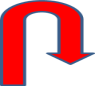 1,2,3,5,6,7,8,9,10,11 классы

Стадион